2019 Statewide Medical & Health Exercise (SWMHE) in Ventura County
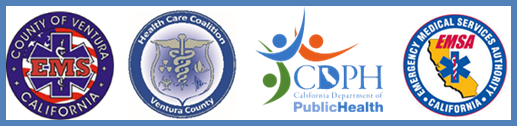 Final Planning Meeting
Welcome
Housekeeping
Cords for televisions
Restrooms
Before the Exercise
Day of Exercise
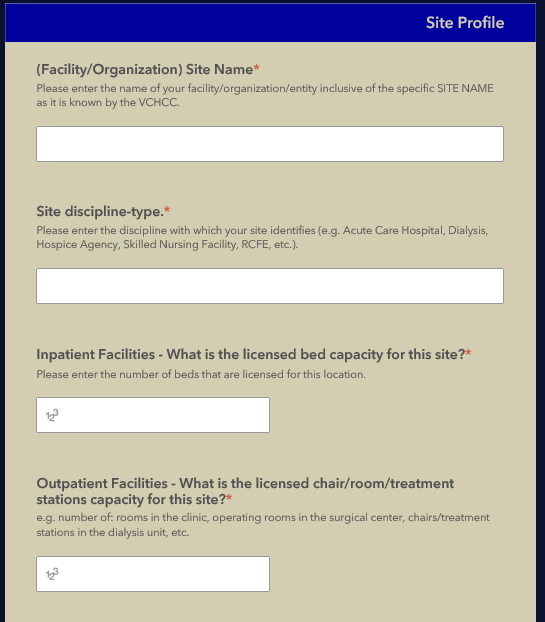 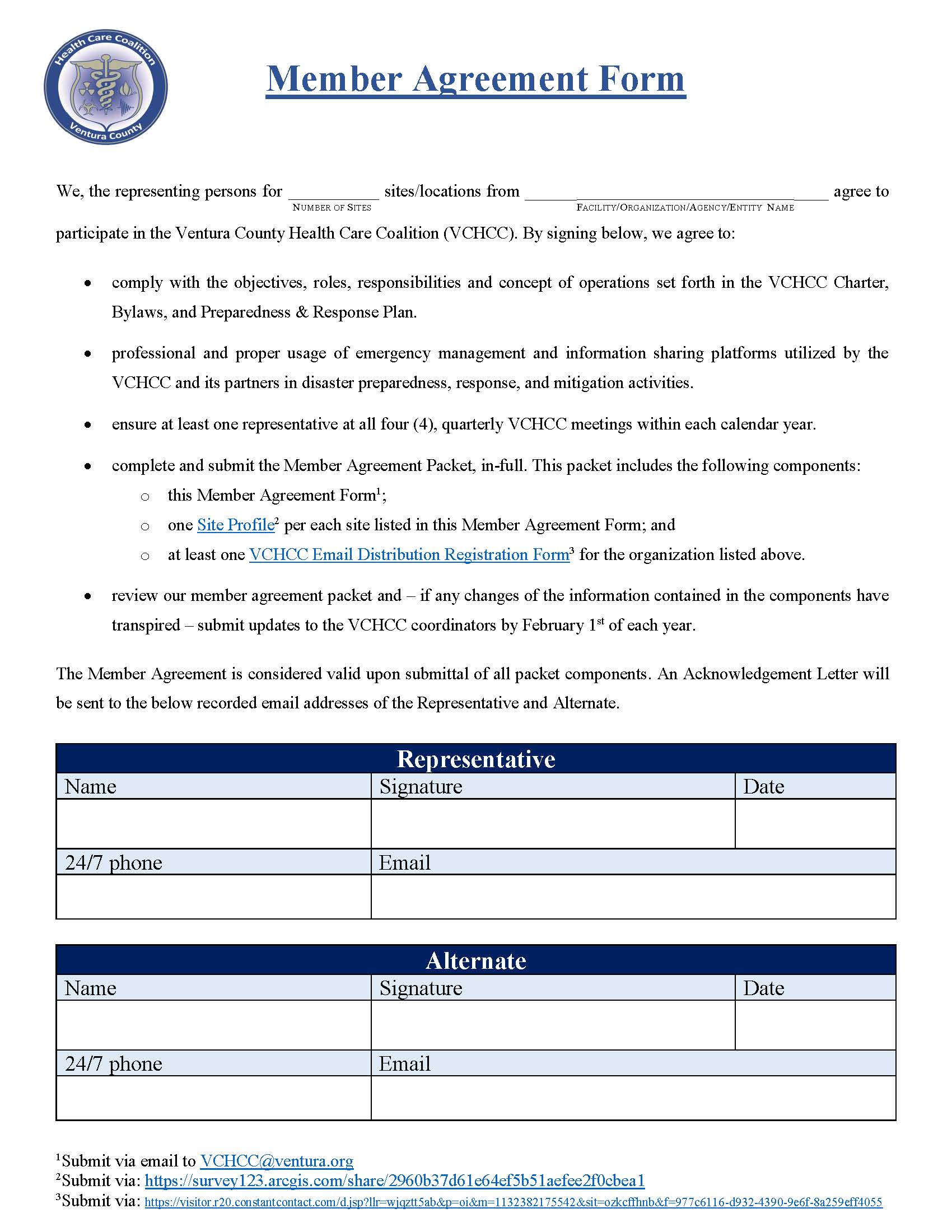 VCHCC Member Agreement Packet
All 3 components need to be complete by October 18th in order to receive Certificate of Participation.
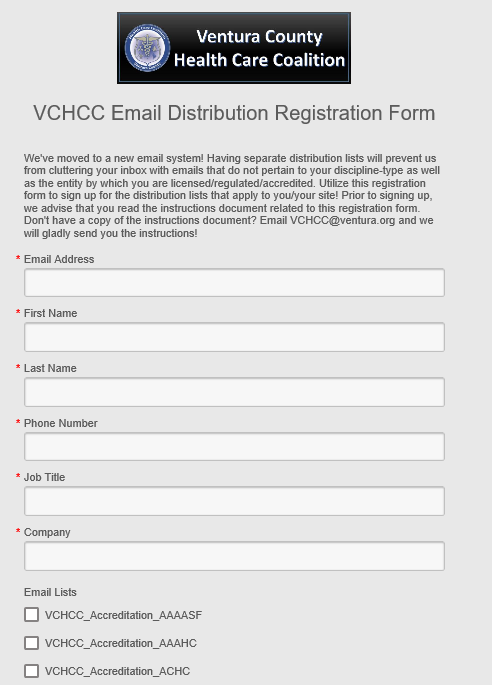 OPTIONAL Before the Exercise
Choose your Scenario
3 different MSELs to chose from

Ensure that Players know how to submit a SitRep 

Review ExPlan

Roles (Section 2 of exercise webpage)

Print  (Section 7 of the exercise webpage)
Exercise in Progress Signs  posted in exercise area at your site
Sign-In Sheet  every participant at your site needs to sign in
Player Handouts  provided to Players at sign-in
Player Activity Logs (ICS 214), if applicable  provided to Players at sign-in or briefing
Before the Exercise
All 3 forms are provided in C/E packet, but only need to pick one:
No visible damage considerations may include future reports of unsafe conditions, repairs, or reinspection/further analysis.
Partial damage considerations may include restricted use such as: no access to specific areas, brief entry to areas, etc.
Significant damage considerations may include cascading events such as: partial collapse or damage to the building, utility failure, pollution/contamination (e.g. air quality or water), fire, explosion, chemical spill, etc.
Choosing Scenario Building Safety Evaluation Forms
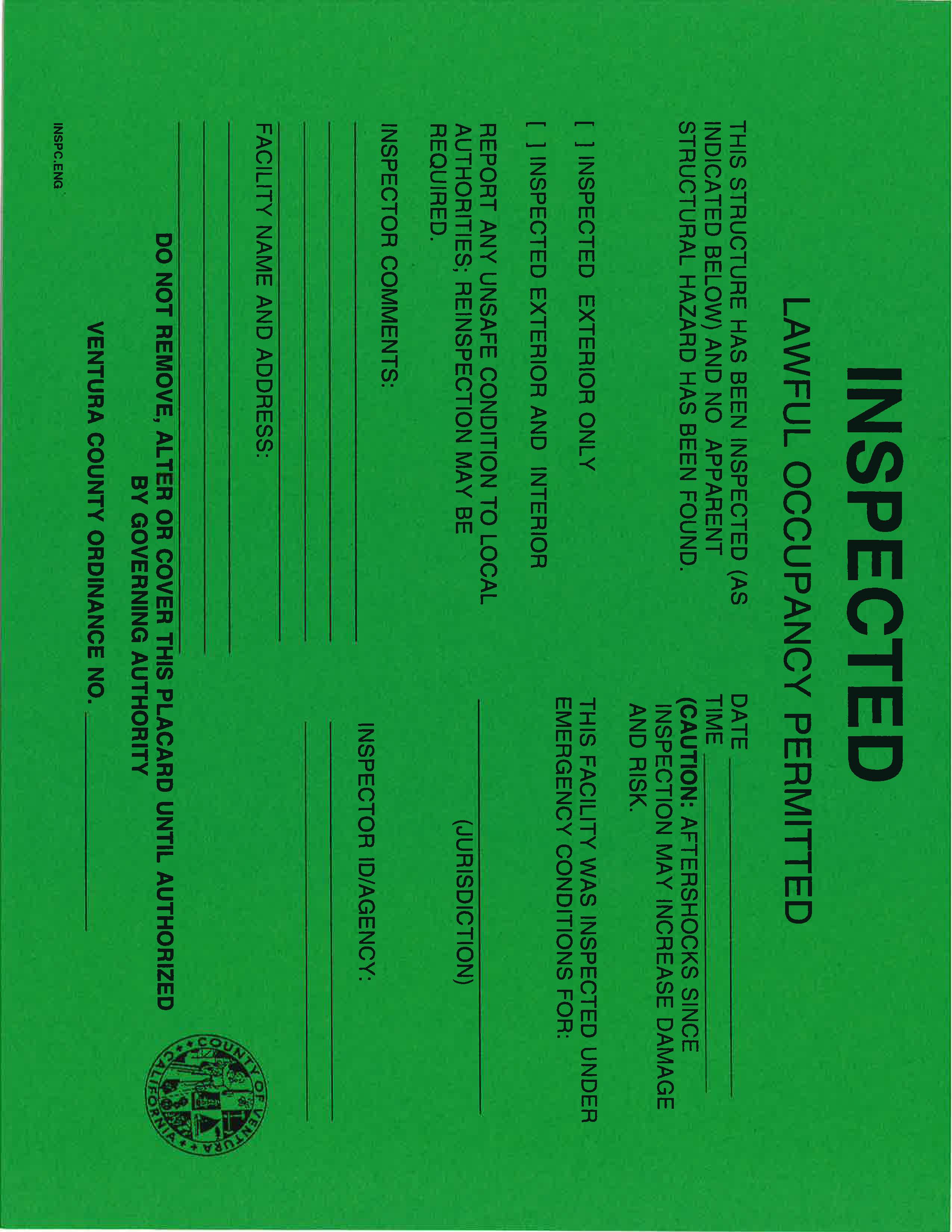 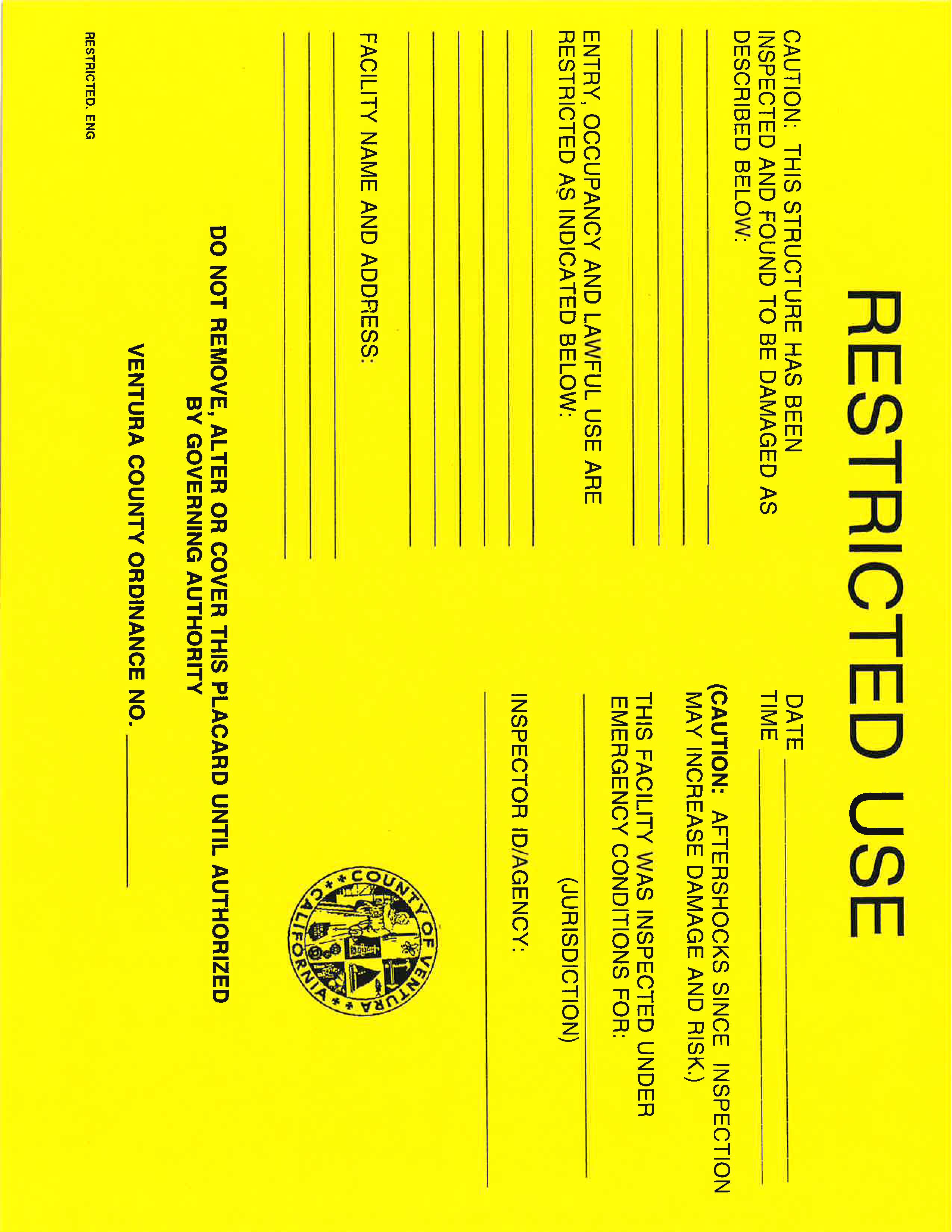 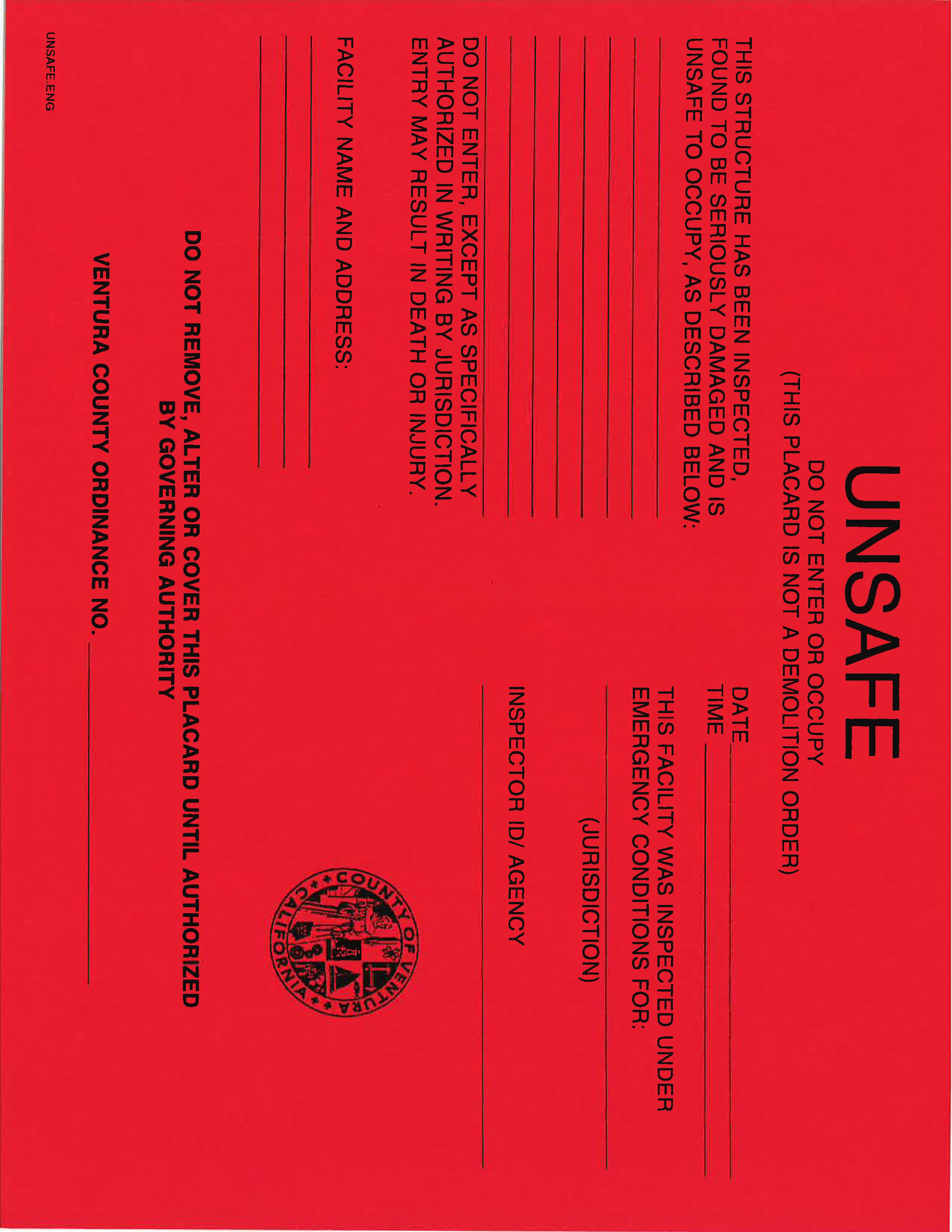 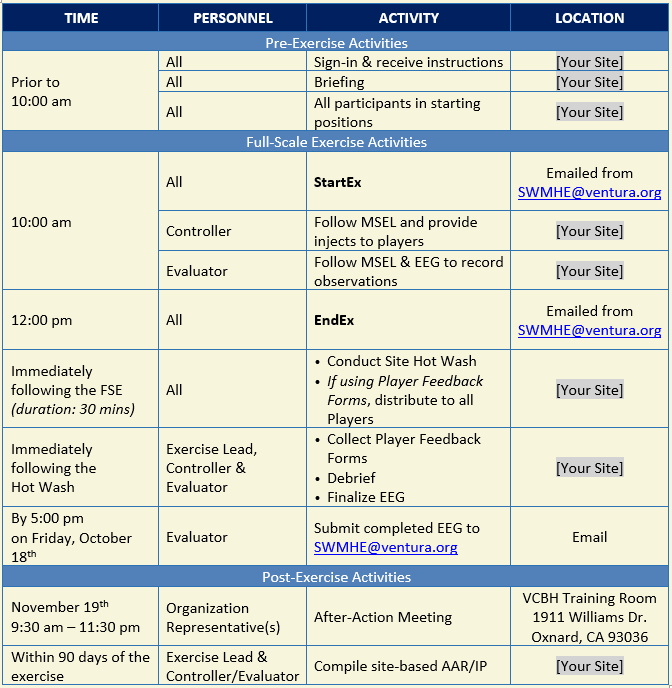 SCHEDULE
Execution: day of the exercise
[Speaker Notes: PLAY
Only 2 emails we will send during play  everything else is provided in the Controller/Evaluator Packet as Inject Supplementals 
Follow MSEL at the pace you need to  we are advising C/Es that they allow for more time for injects if need be and to move on to next inject if done early]
Questions During Exercise Play
Situation Status Report (SitRep)
Bit.ly/vcsitrep2019
Execution: wrap-up activities
Immediately following the “End Ex”, each site should:
All Controllers & Evaluators will be provided detailed information regarding:

MSEL
Injects
Building Safety Evacuation Forms
Adding patients / internal objectives
EEG
Hot Wash
Tomorrow’s Controller & Evaluator Training
1:30 pm  – 3:00 pm 
2240 E Gonzales Rd. Suite 200 
Oxnard, CA 93036
After-ActionMeeting
November 19th  
9:30 am – 11:30 am 
Ventura County Behavioral Health Training Room
1911 Williams Dr.
Oxnard, CA 93036
Questions may be directed to SWMHE@ventura.org
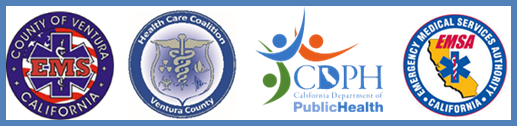 Thank you!